Latar Belakang Inovasi Pendidikan
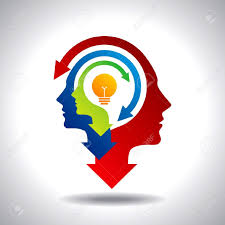 Noni Agustina
Perubahan Sosial
Pengajaran
(teaching)
Pembelajaran
(instructional)
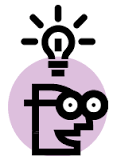 Belajar
(learning)
Relevansi pendidikan
Tuntutan kehidupan di zaman modern
Sekolah
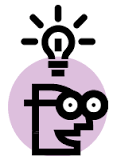 Lulusan dengan keterampilan
Mutu
Perbaikan kurikulum
Perbaikan manajemen
Kualitas pendidikan
Perbaikan kualitas pengajar
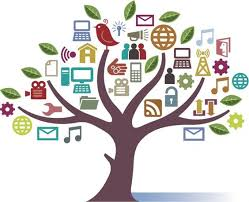 Revitalisasi fungsi pengawasan
Efisiensi
Sarana prasarana
Waktu
Tenaga pengajar
Biaya
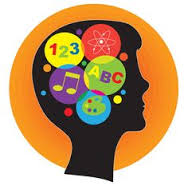 Pemerataan Pendidikan
Pembangunan sarana
Penyediaan tenaga pengajar
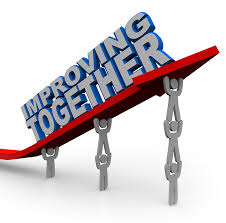 Inovasi di abad 21
Kemajuan teknologi di abad 21 menuntut inovasi yang menggunakan teknologi dan komunikasi dalam menunjang proses pembelajaran
Inovasi di abad 21
Creativity/Kreativitas
Pembelajaran yang menekankan pada pembentukan kreativitas sangat dibutuhkan di abad 21 ini.  Sehingga peserta didik dapat menciptakan sebuah inovasi.
Inovasi di abad 21
Foreign language/Bahasa Asing
Salah satu bahasa asing yang digunakan sebagai bahasa Internasional di Indonesia adalah bahasa Inggris.
Inovasi di abad 21
Global awareness/Kesadaran global

Kesadaran global merupakan sebuah pemahaman mengenai konsep-konsep global dan perspektif budaya sehingga dapat memahami permasalahan-permasalahan global.
Inovasi di abad 21
Multicultural literacy
Kemampuan untuk memahami keanekaragaman budaya.
DAFTAR PUSTAKA
Kwek, Swee Hong. 2011. Innovation in the classroom: design thinking for 21st century learning. (Master’s thesis). www.standford.edu/group/redlab/cgibin/publications-resources.php
Nurrokhman, Habib Amin. 2012. Latar belakang timbulnya inovasi. Kompasiana.  2 Maret 2012. www.kompasiana.com
Suprayekti, dkk. 2007. Pembaharuan dalam pembelajaran di SD. Jakarta: Universitas terbuka
Winataputra, Udin, dkk. 2015. Pembaharuan dalam pembelajaran di SD. Banten: Universitas terbuka